Be a Holiday Helper this Thanksgiving…
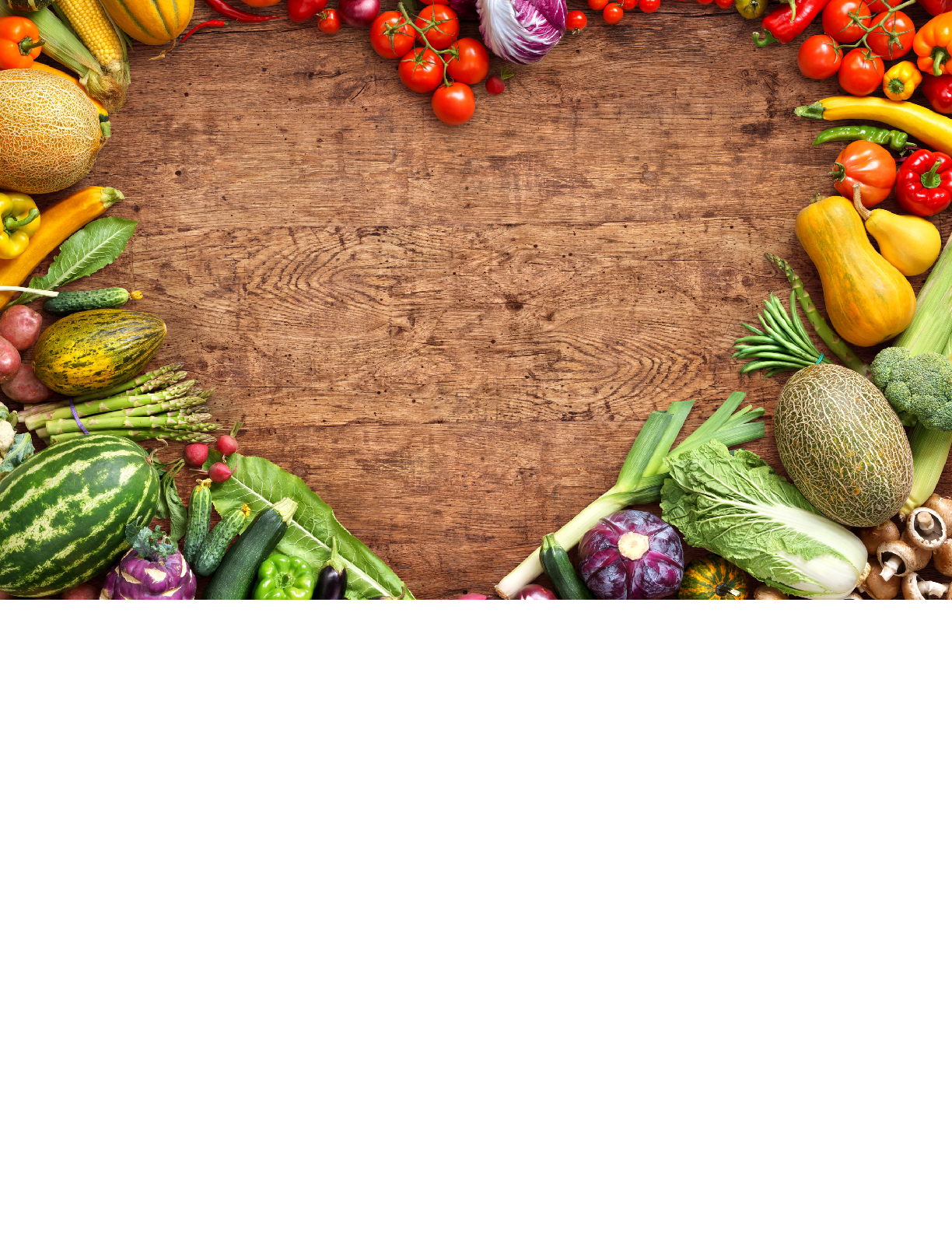 Company Name’s
FOOD
DRIVE
Helping Families in Need this Holiday
Drop-off Location:

Location Here

For more information, 
please call NAME HERE
at 123-456-7890.
Collecting non-perishable food items and gift cards from
Date to Date Here.
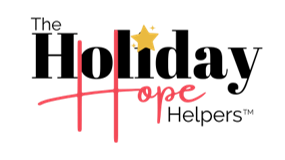 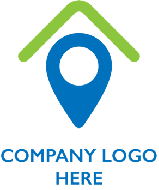 Be a Holiday Helper this Thanksgiving…
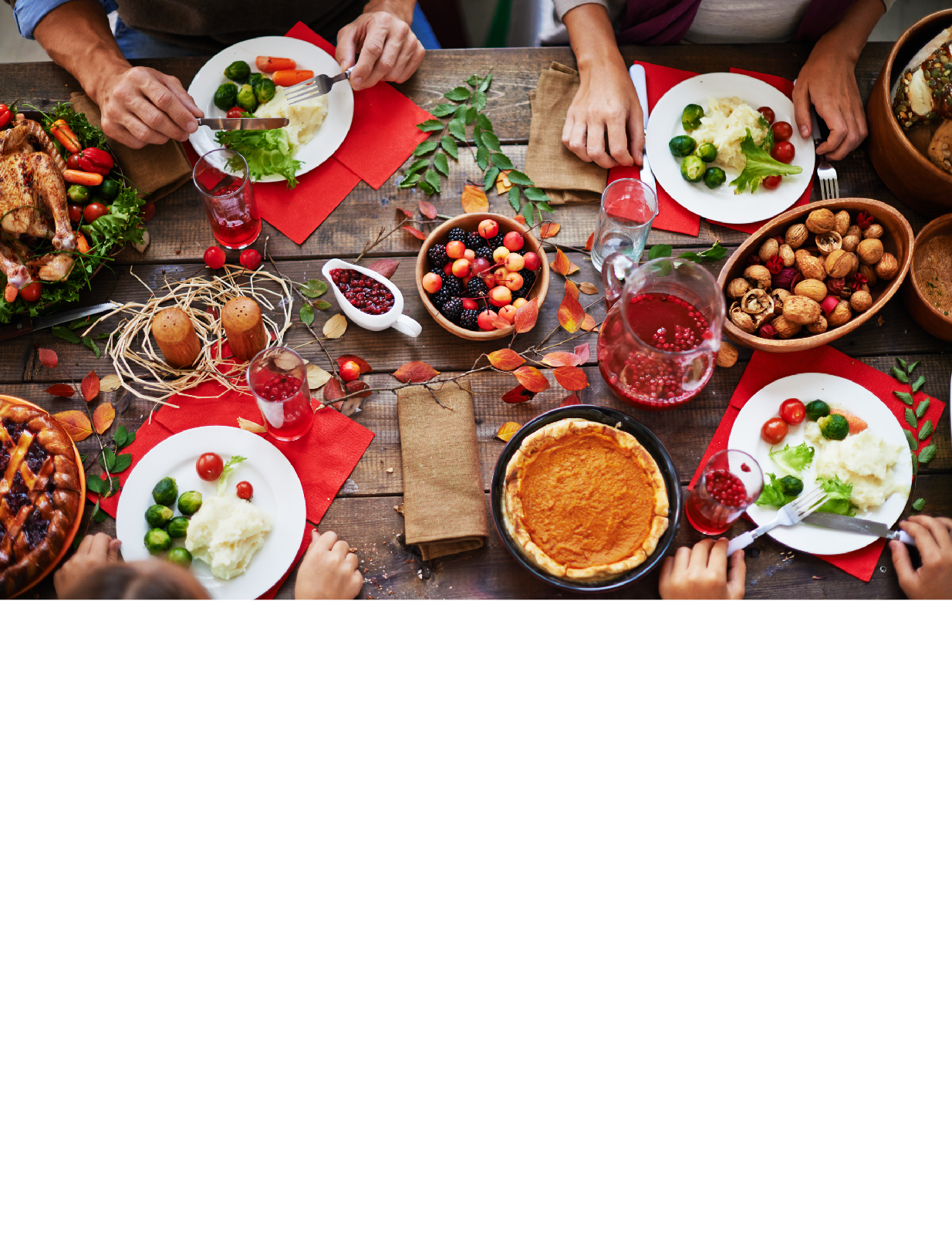 Company Name’s
FOOD DRIVE
Helping Families in Need this Holiday
Collecting non-perishable food items and gift cards from
Date to Date Here.

Drop-off Location: Location Here

For more information,  please call NAME HERE
at 123-456-7890.
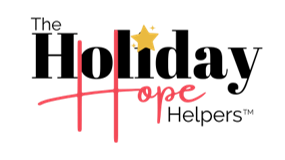 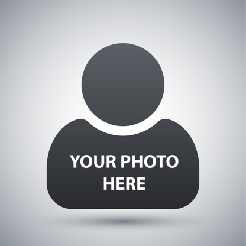 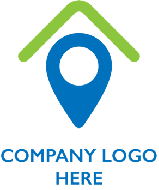 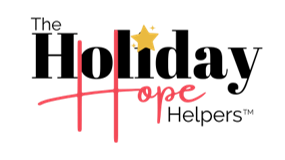 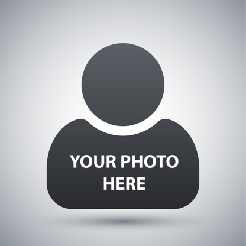 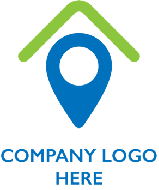 Be a Holiday Helper this Thanksgiving…
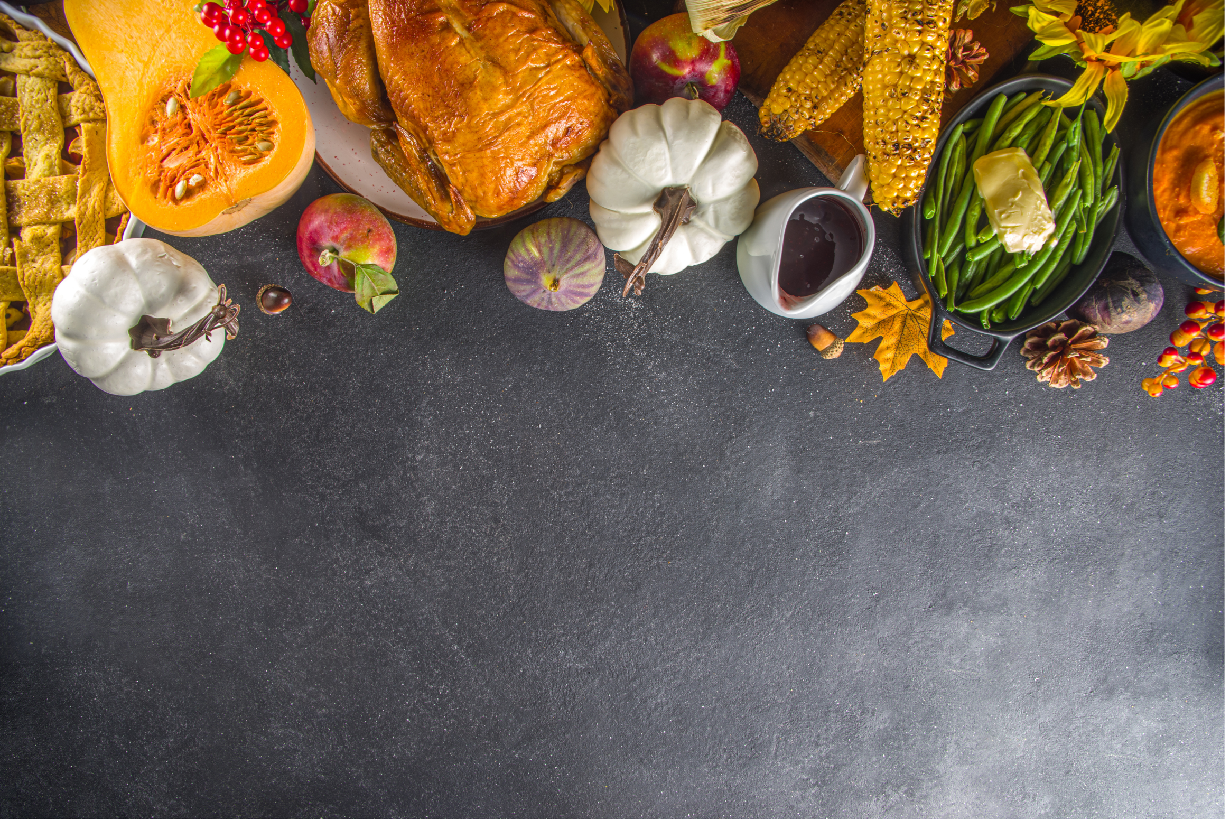 Company Name’s
FOOD DRIVE
Helping Families in Need this Holiday
Collecting non-perishable food items and gift cards from
Date to Date Here.

Drop-off Location: Location Here

For more information,  please call NAME HERE
at 123-456-7890.
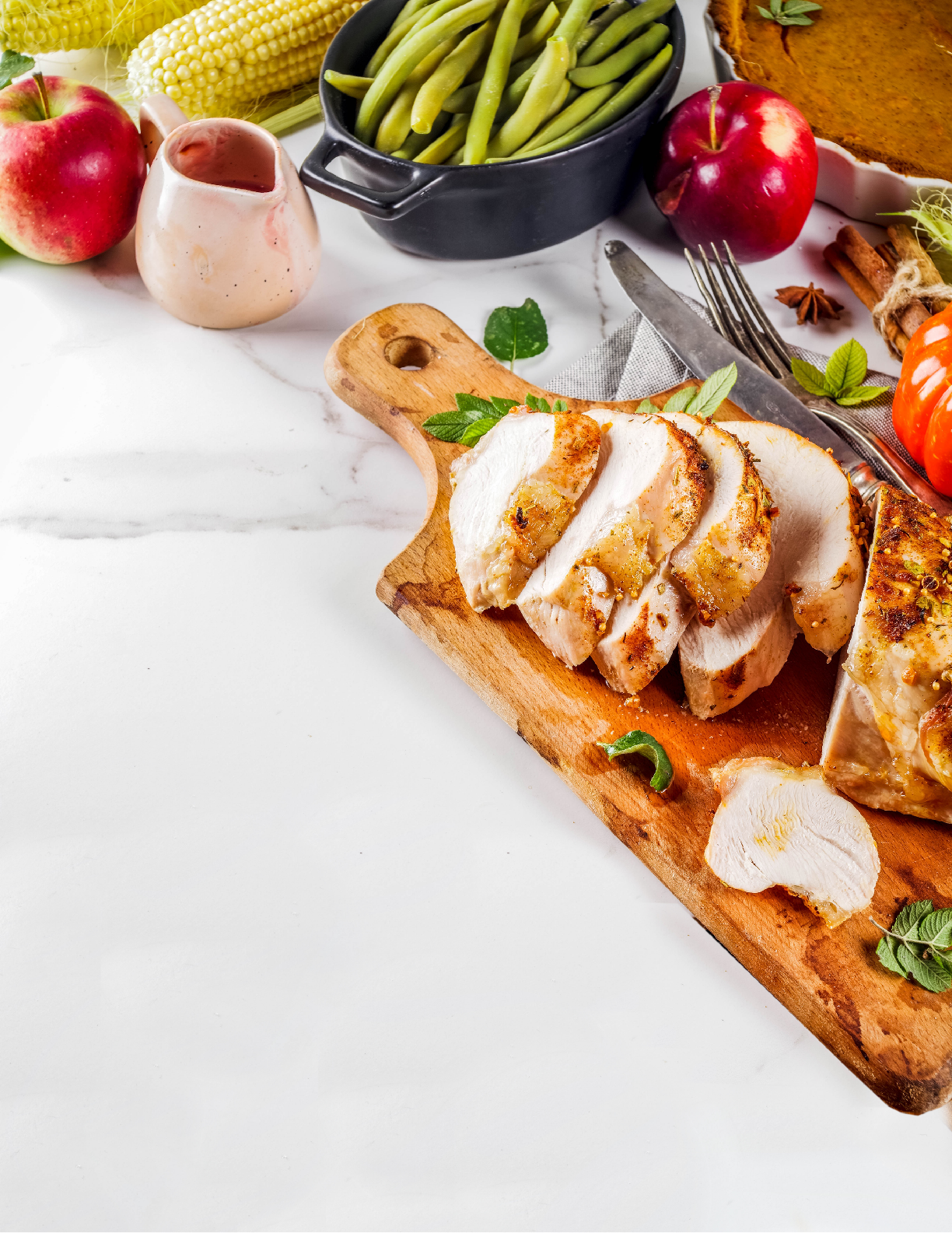 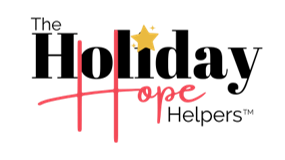 Company Name’s
FOOD DRIVE
Be a Holiday Hero this Thanksgiving and help families in need by donating non-perishable food items and gift cards.
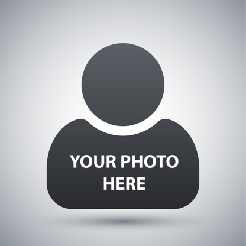 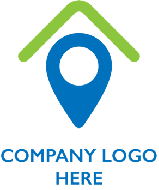 Date to Date Here.

Drop-off Location: Location Here
For more information,  please call NAME HERE at 123-456-7890.